CSS Architecture For Large-scale Angular Apps

by Alex Castillo
AngularJS Meetup February 2015
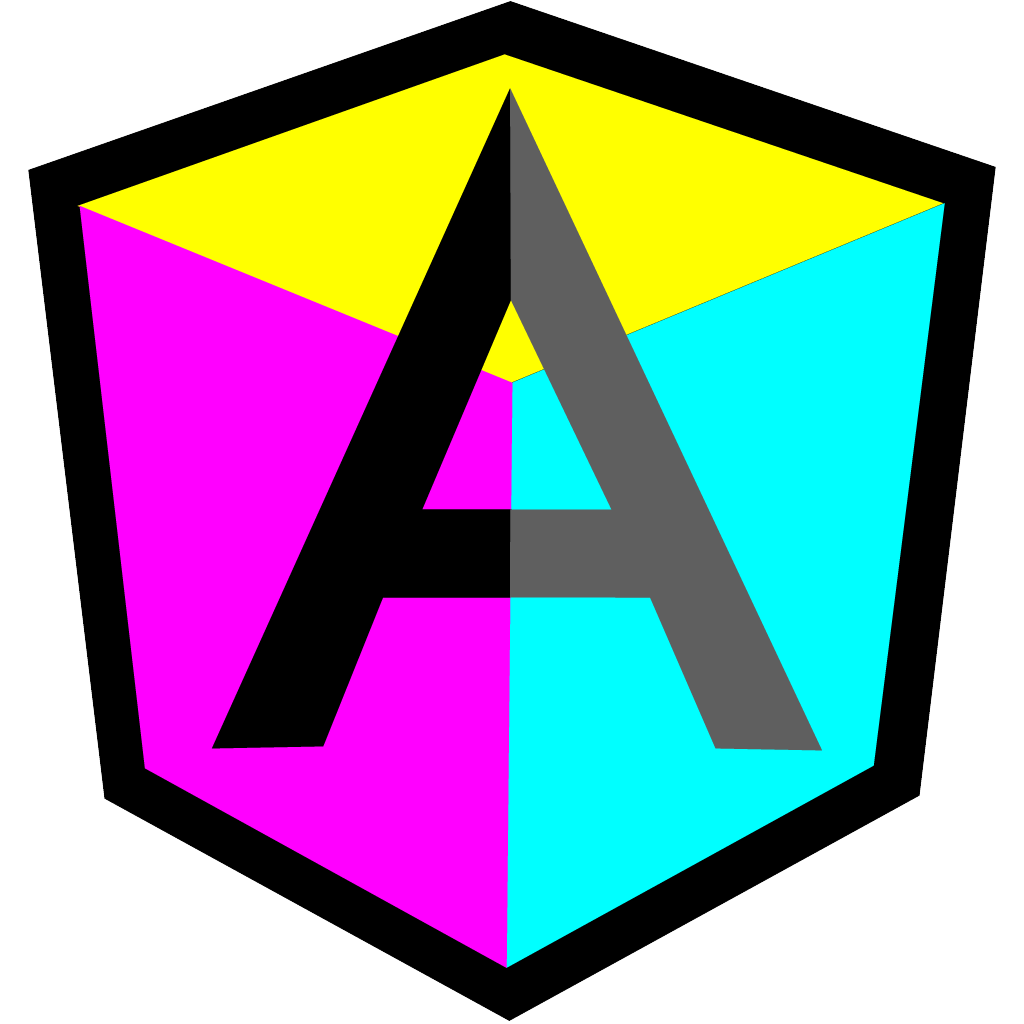 About DOOR3
DOOR3 is a digital communications firm that designs and builds interactive enterprise applications for web, social and mobile media.
About DOOR3: 
Services
Cross-platform Digital Strategy 
User Experience Design 
Web & Mobile Application Services
Web & Mobile Maintenance & Support
About myself
Associate Director of Technology at DOOR3
Specialize in Enterprise Single-page Apps
Focus on Cross-platform and Responsive
Passion for UX & UI
Using AngularJS since v1.0.0rc1
Creator AngularCSS
CSS Architecture
For Large-scale AngularJS Apps
The Early Days of the Web
The presentation layer has evolved

Inline styles
Multiple master templates
Stylesheets at page-by-page basis
Modern presentation layer architecture
Single-page Apps
Responsive Web Design (breakpoints)
Cross-platform
Modern Frameworks and Libraries
AngularJS, Bootstrap, Angular Material Design
Modern presentation layer architecture
CSS Scope Issues
Lack of Best Practices
Performance
The whole presentation layer of the app is being front-loaded (generally)
Performance
Performance:
Loading all the CSS
What’s the problem with loading all the CSS?
Large-scale apps contain a lot of CSS
Downloading CSS for breakpoints that won’t be part of the experience. 
E.g.: tablet CSS on a smartphone device
What is a Breakpoint?
A breakpoints is a set of rules based on conditions such as screen resolution, that can be targeted in order to adapt content rendering to its environment.

For example: (min-width: 768px)
Performance:
Loading all the CSS
Single stylesheet containing all styles and media queries for each breakpoint.


Number of lines: 4750
Total File size: 90.24 kb
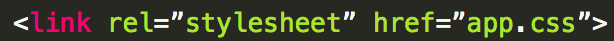 Performance:
Loading all the CSS
Multiple stylesheets containing all styles for each breakpoint.
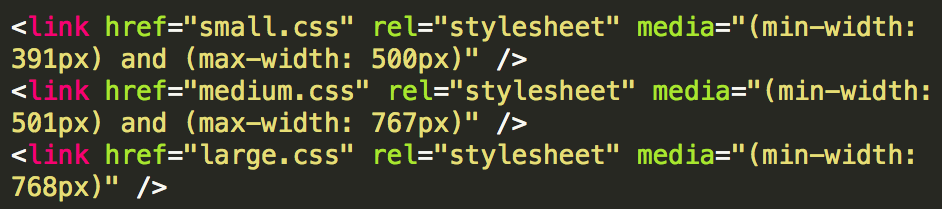 CSS and Scopes
Third-party
Global
View-specific
Component-specific
Breakpoint-specific
CSS and Scopes
Third-party stylesheets
Internal stylesheets
Global
View-specific
Component-specific
Breakpoint-specific
CSS and Scopes: Third-party
Utils
reset.css, normalize.css, etc
Libraries
Bootstrap, Material Design, etc
Widgets
Chosen, jQuery plugins, etc
External Fonts:
Google Fonts, Typekit, etc
CSS and Scopes: Global
Custom Fonts
Icons
Icomoon, Font Awesome, etc
Layouts
App-wide styles
Style guide
CSS and Scopes: View-specific
Target DOM elements of a single view or state.

ngRoute
UI Router
Angular Route Segment
Other routing modules
CSS and Scopes: Component-specific
Target DOM elements of Directives.
CSS and Scopes: Breakpoint-specific
Target DOM elements of:
Views (routes)
Components (directives)

And separated by breakpoint.
Best Practices
Best Practices
Object Oriented CSS
Leverage Responsive Utilities
Bootstrap, Angular Material Design
Separate Stylesheets by Scope
AngularCSS
Best Practices: Object Oriented CSS
A CSS “object” is a repeating visual pattern, that can be abstracted into an independent snippet of HTML, CSS, and possibly JavaScript. 

That object can then be reused throughout a site.
Best Practices: Object Oriented CSS
Separate structure and presentation

Repeating visual features
Using classes to name your objects and their components
Referencing these classes in your stylesheets
Best Practices: Object Oriented CSS
Separate container and content

Rarely use location-dependent styles
All unclassed elements will look the same
All mixins will look the same
No need to override unclassed elements based on location
Best Practices: Leverage Responsive Utilities
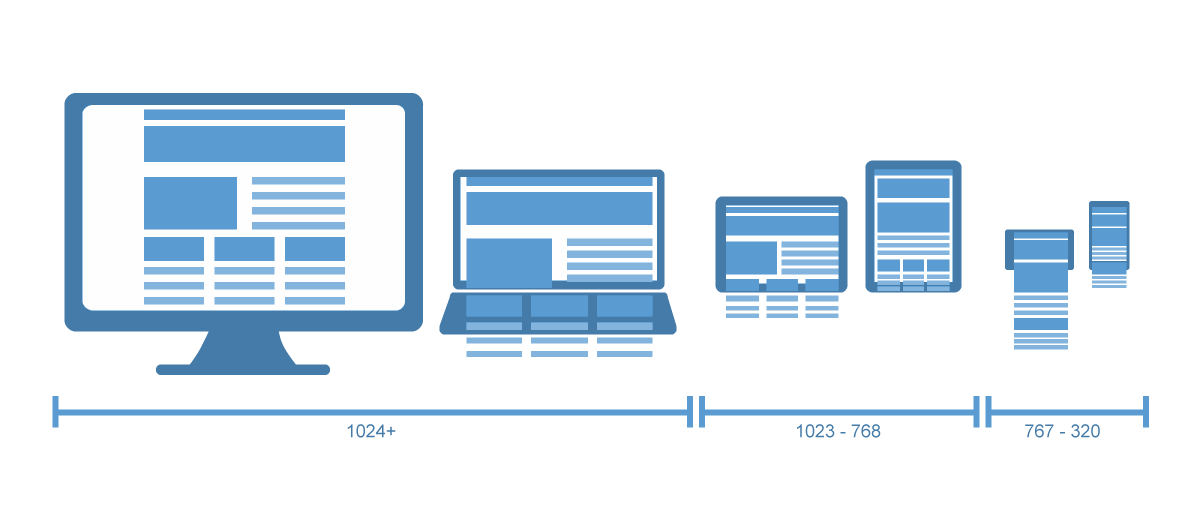 Best Practices: Leverage Responsive Utilities
Bootstrap

visible
visible-[breakpoint]
visible-[breakpoint]-[display]
hidden
hidden-[breakpoint]
display: block;
display: block; on [breakpoint]
display: [block, inline, inline-block]; on [breakpoint]
display: none; 
display: none; on [breakpoint]
Best Practices: Leverage Responsive Utilities
Angular Material Design

hide
hide-[breakpoint]
hide-gt-[breakpoint]
show
show-[breakpoint]
show-gt-[breakpoint]
display: none;
display: none; on [breakpoint]
display: none; on breakpoints greater than [breakpoint]
negates hide
negates hide on [breakpoint]
negates hide on breakpoints greater than [breakpoint]
Best Practices: Leverage Responsive Utilities
Angular Material Design

layout
layout-[breakpoint]
layout-gt-[breakpoint]
sets the default layout on all breakpoints
sets the layout on [breakpoint]
sets the layout on breakpoints greater than [breakpoint]
Best Practices: Leverage Responsive Utilities
Angular Material Design

layout-align
layout-align-[breakpoint]
layout-align-gt-[breakpoint]
sets child alignment
sets child alignment on [breakpoint]
sets child alignment on breakpoints greater 
than [breakpoint]
Best Practices: Leverage Responsive Utilities
Angular Material Design

flex-order
flex-order-[breakpoint]
flex-order-gt-[breakpoint]
sets element order 
sets element order on [breakpoint]
sets element order on breakpoints greater 
than [breakpoint]
Best Practices: Separate Stylesheets by Scope
Third-party
Global
View-specific
Component-specific
Breakpoint-specific
Best Practices: Separate Stylesheets by Scope
/views
  /checkout
    /checkout.html
    /checkout.ctrl.js
    /checkout.css  (view-specific css)
    /checkout.sm.css (breakpoint-specific css)
    /checkout.md.css (breakpoint-specific css)
    /checkout.lg.css (breakpoint-specific css)
Best Practices: Separate Stylesheets by Scope
/components 
  /search 
    /search.html
    /search.ctrl.js
    /search.css (component-specific css)
    /search.sm.css (breakpoint-specific css)
    /search.md.css (breakpoint-specific css)
    /search.lg.css (breakpoint-specific css)
CSS in AngularJS
Introducing AngularCSS
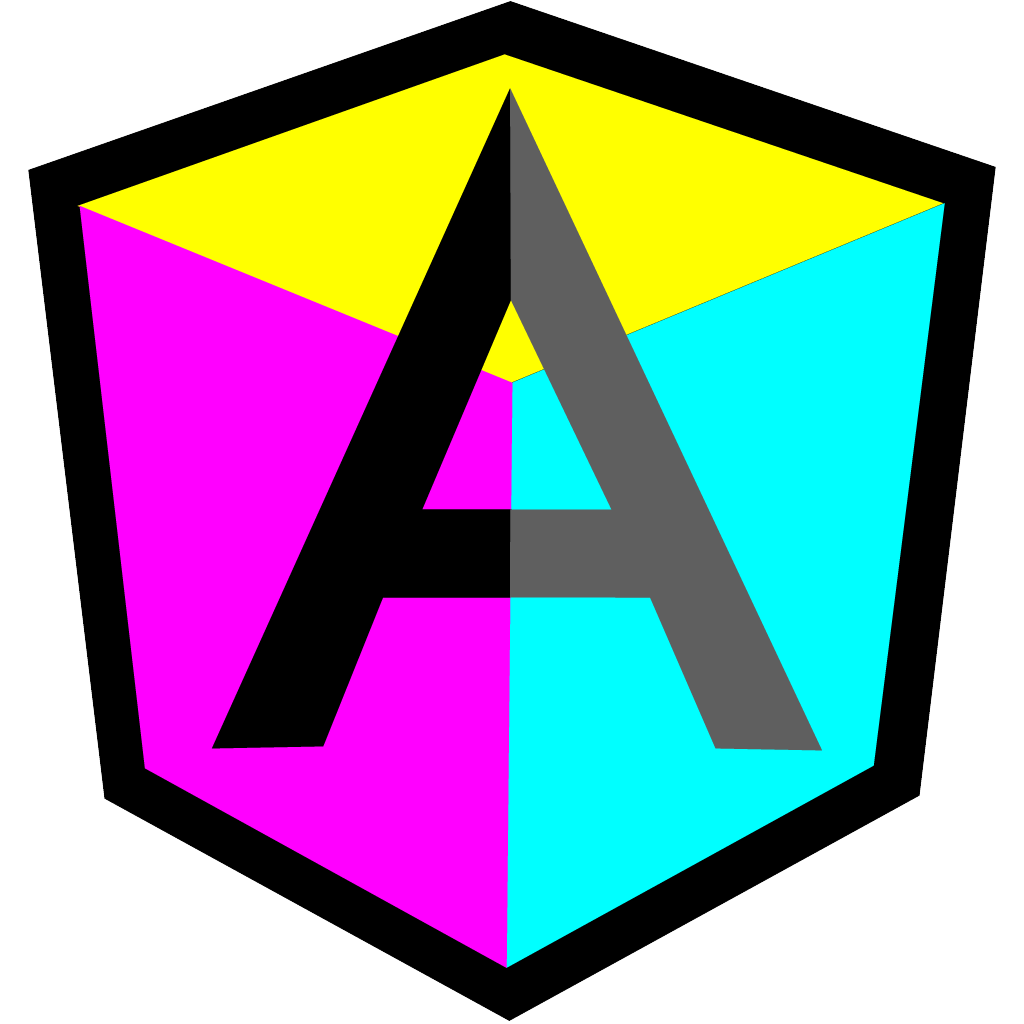 AngularCSS is a JavaScript module for Angular that optimizes the presentation layer of your single-page apps.
AngularCSS Features
API for CSS Architecture
Directives, ngRoute, UI Router, via Service
Injects stylesheets only as needed
Stylesheets are lazy-loaded
Responsive Utilities
Via Smart Media Queries
Cache Features
AngularCSS Benefits
Optimization
Page and Web Component Encapsulation
Provides context
Makes debugging CSS easier
API for CSS Architecture
AngularCSS encourages an organized and scalable CSS architecture by separating stylesheets by sections, pages, components and breakpoints.
Demo
AngularCSS
Getting Started with AngularCSS
Reference the JavaScript library in your index.html after angular.js


Add “door3.css” as a dependency for your app.
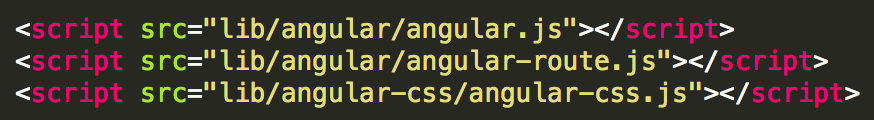 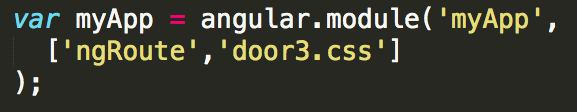 Encapsulation
In Angular we can attach templates (structure) and controllers (behavior) to pages and components.
Encapsulation
With AngularCSS we can now attach CSS (presentation) to pages.
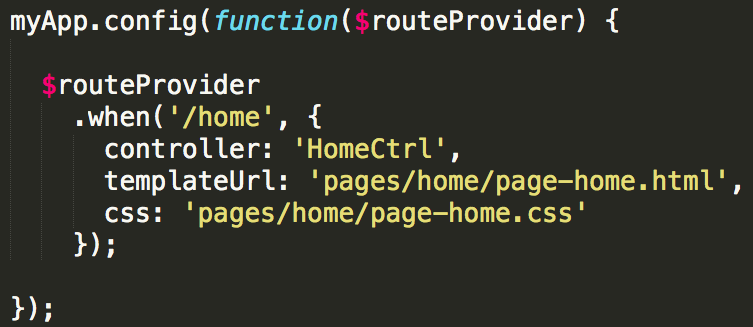 Encapsulation
With AngularCSS we can now attach CSS (presentation) to components.
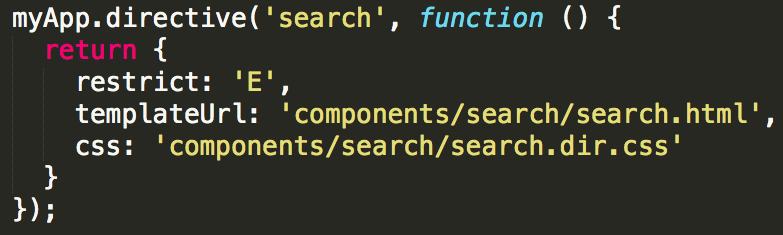 Smart Media Queries
It evaluates the media query and checks if the breakpoint matches before adding the stylesheet to the page. 

This can significantly optimize the load time of your apps.
Multiple breakpoints via media attribute.
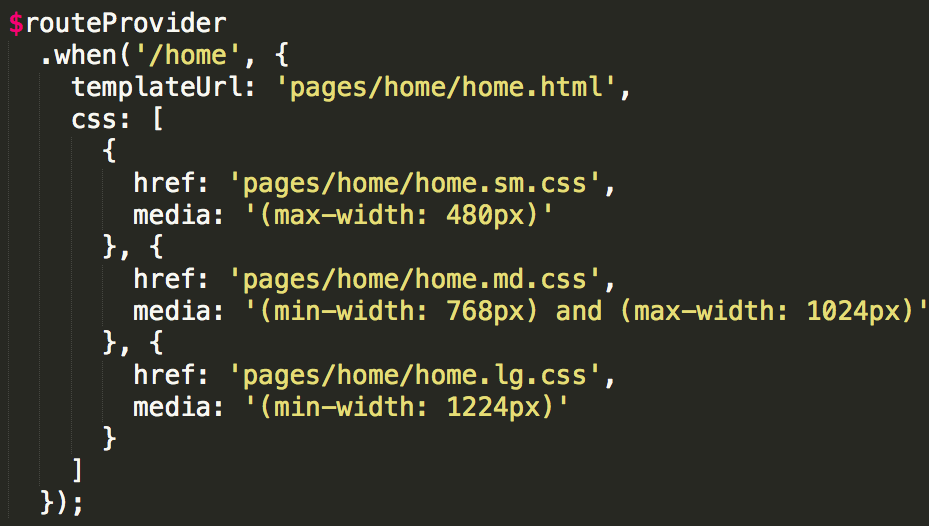 Multiple breakpoints via breakpoints defaults.
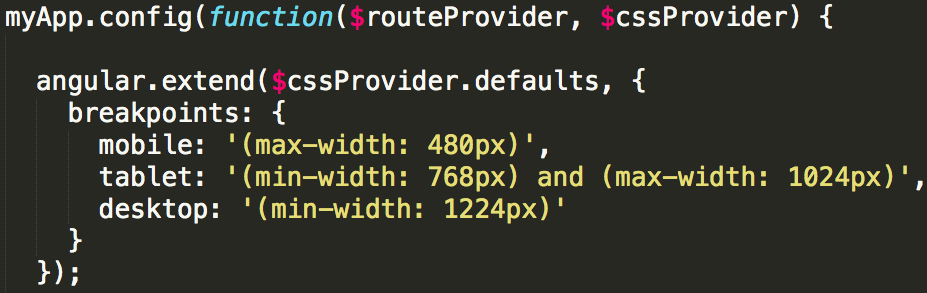 Multiple breakpoints via breakpoints defaults.
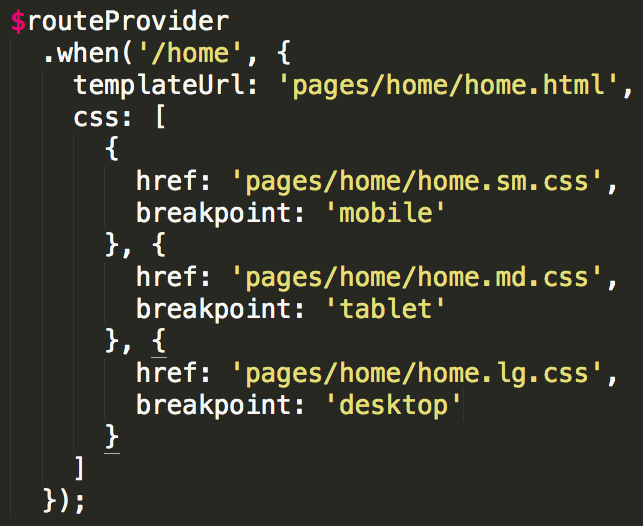 Demo
Smart Media Queries
CSS and Cache
It is possible to preload stylesheets before the route or directive are active. Then they are loaded from the browser’s cache making it way faster to resolve. Cache busting option is also available.
Preloading at the stylesheet level.
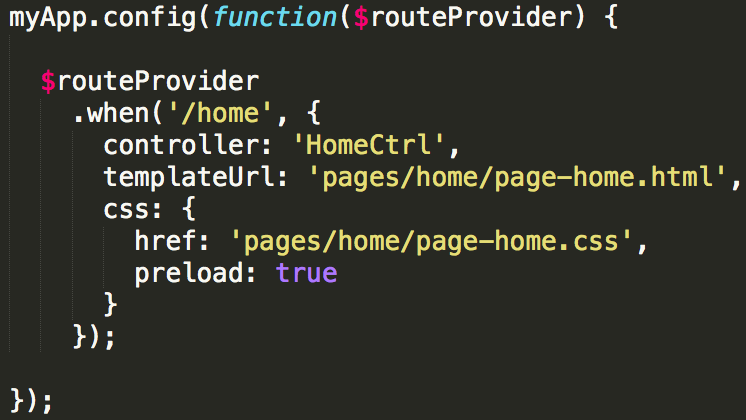 Cache busting at the stylesheet level.
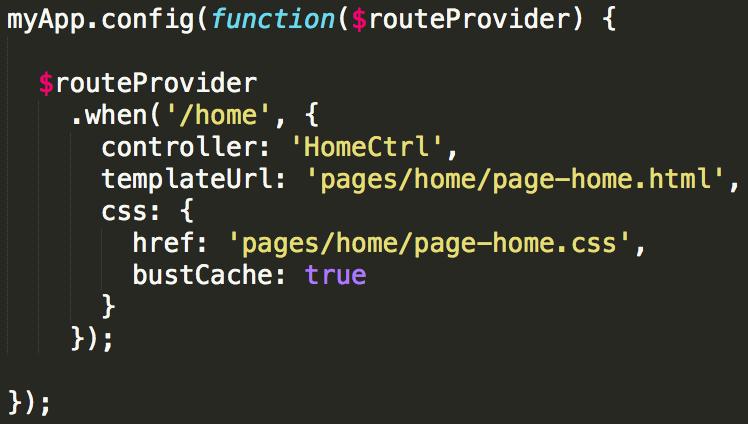 Demo
Cache Features
Configuring defaults
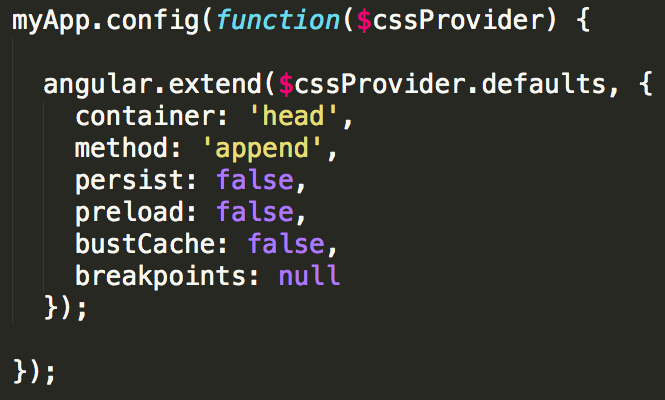 AngularCSS and Sass
Using Sass with AngularCSS is easy. By simply mirroring the structure of your app’s components within your Sass Directory, you can output CSS to your apps component’s directories.
Sass Directory Structure
Sample directory structure for Sass & AngularCSS.
/app    
  /assets        
    /sass
      /components
... 
      /pages
        ...
      app.scss
/app    
  /components
	 ...
  /pages
	 ...
  app.css
  app.js
config.rb setup
Note that our CSS root is the application root. This means we can mirror any application directory structure within our Sass directory.
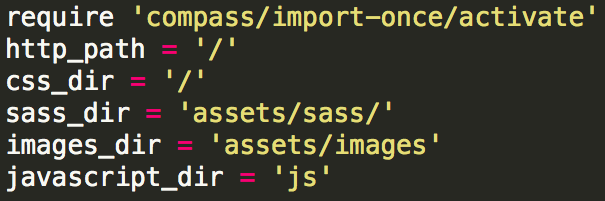 Sass and its CSS Output
Sass

/app    
  /assets        
    /sass
      /components 
        /login
          login.scss
      /pages
        /home
           home.scss
CSS Output

/app
  /components
    /login
      login.css
      login.dir.js
      login.html
  /pages
    /home
      home.css
      home.ctrl.js
      home.html
How AngularCSS Works
Injecting a compiled repeatable <link> element to the DOM
Via Angular’s $compile service 
jqLite DOM append/prepend
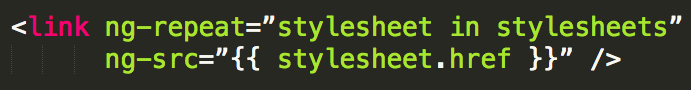 How AngularCSS Works
Adding and removing stylesheet objects from scope
By listening routes events
By extending and decorating custom directives
How AngularCSS Works:
Routes
The service listens for route and states event changes, then it adds the stylesheets defined on the current route and removes stylesheets from the previous route via its service: $css
How AngularCSS Works:
Directives
Decorate custom directives in order to access the DDO and scope
Extended the Angular directive API to support events

Use DDO containing the css property to add
Use the scope to remove stylesheets on scope $destroy event
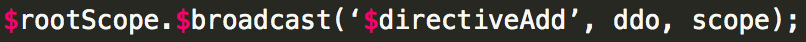 How to Test
Using                  to compare the href property value against      href attribute value.
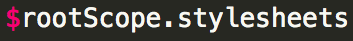 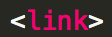 What’s next?
CSS in Angular 2.0
CSS in Angular 2.0Routing
The 1.4 release is targeting a new router for Angular 1 and Angular 2
CSS in Angular 2.0Directives
3 Types of Directives:
Component 
Template
Decorator 
No template support
Hence no AngularCSS support
CSS in Angular 2.0
Directives
Directives based on Web Components backed by Shadow DOM.
Addresses the DOM tree encapsulation problem
Isolated CSS Scope
CSS in Angular 2.0:
AngularCSS API Draft
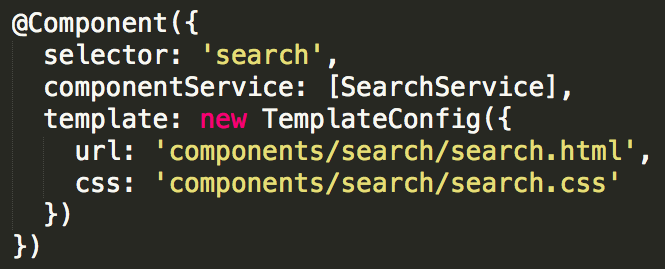 Resources
AngularCSS Demo 
http://door3.github.io/angular-css

AngularCSS Article
http://door3.com/insights/introducing-angularcss-css-demand-angularjs

Download this Presentation
tinyurl.com/angular-css
OOCSS
https://github.com/stubbornella/oocss/wiki

Intro to Shadow DOM 
http://code.tutsplus.com/tutorials/intro-to-shadow-dom--net-34966

Web Components Explained
https://dvcs.w3.org/hg/webcomponents/raw-file/57f8cfc4a7dc/explainer/index.html
Get AngularCSS
GitHub 
https://github.com/door3/angular-css 

Bower 
$ bower install angular-css 

CDNJS 
https://cdnjs.com/libraries/angular-css
Angular Modules
http://ngmodules.org/modules/angular-css 

NPM 
https://www.npmjs.com/package/angular-css
Thank you